Save PowerPoint slides as an image
Here are the steps to saving a selected slide as an image:

Go To “File” in top toolbar
Select “Save As” in the left-hand pane
Select your desired file type from the “Save As” dialog box
Click “Save”
Select from the prompt if you want to save “All Slides” or the “Active Slide”
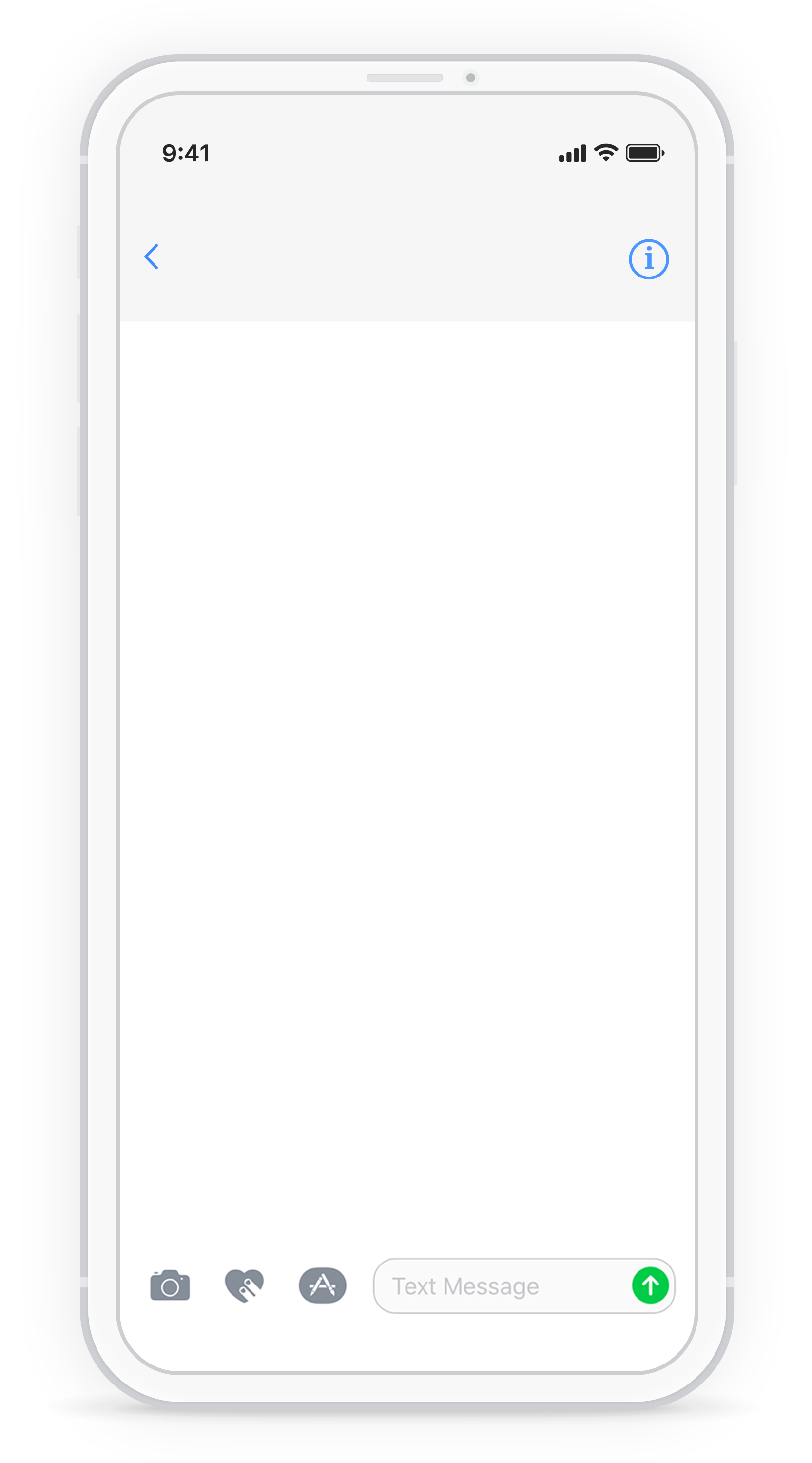 Stay Informed
ALERT IOWA
Sign up for Alert Iowa alerts and receive important notifications via text message. Text YourCountyNameIA to 672-83.
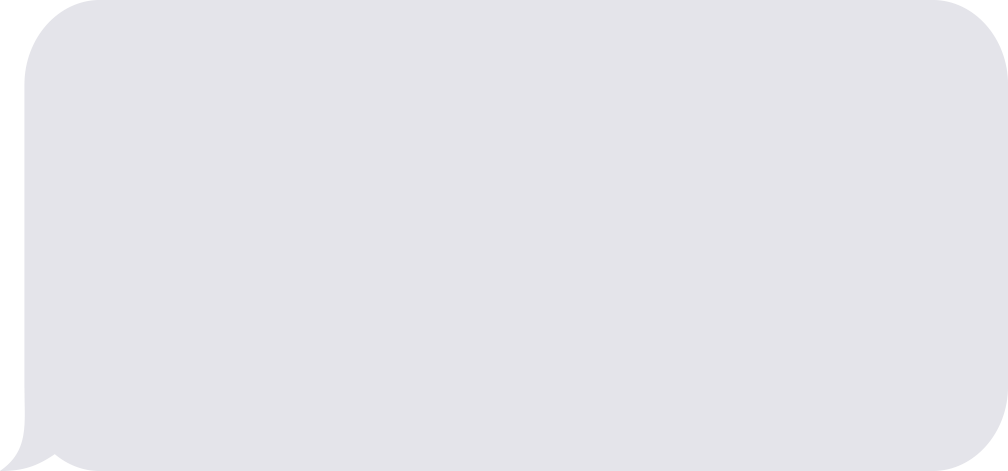 Welcome to ALERT IOWA alerts! Reply STOP to cancel. Msg & data rates apply.
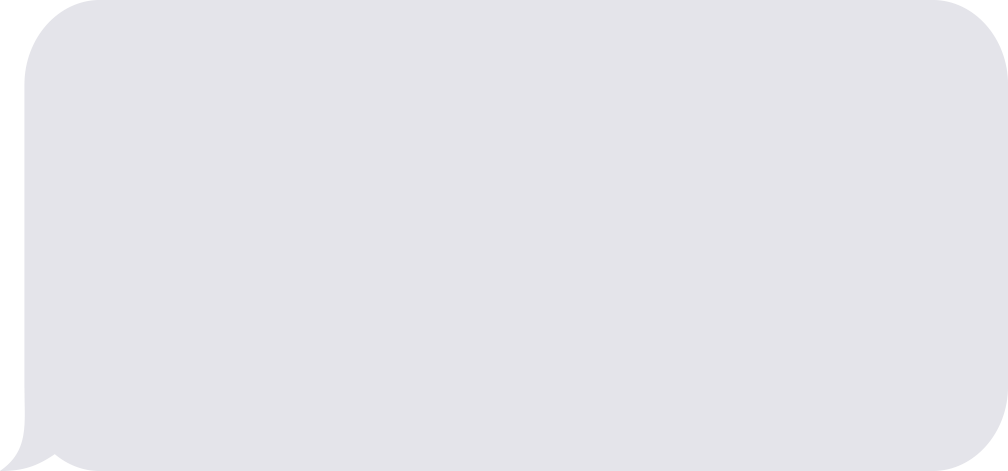 Thank you for signing up for ALERT IOWA alerts to stay informed and up to date.
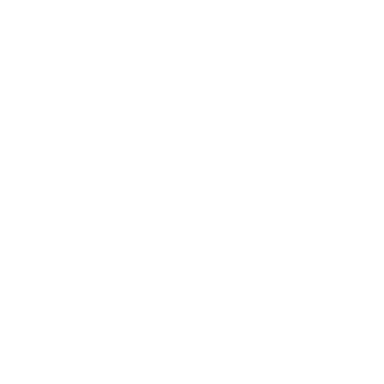 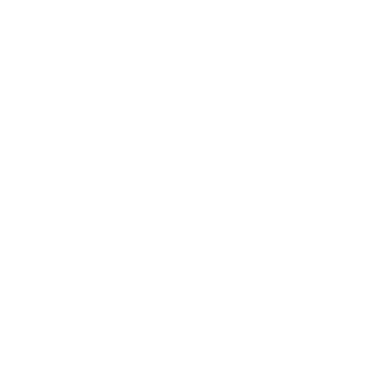 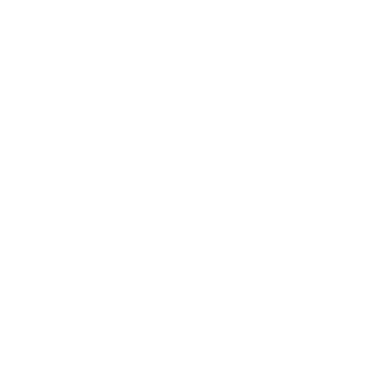 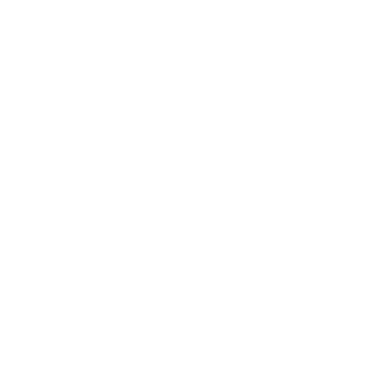 TRAFFIC UPDATES
EMERGENCY
NOTIFICATIONS
EVENT
REMINDERS
SEVERE WEATHER ALERTS
POWERED BY:
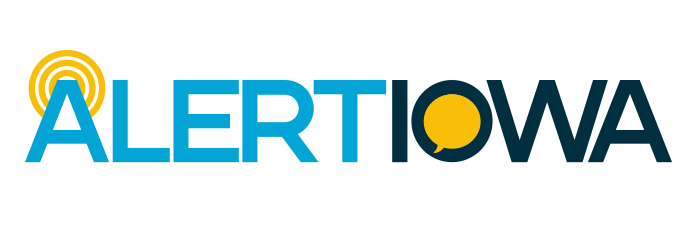 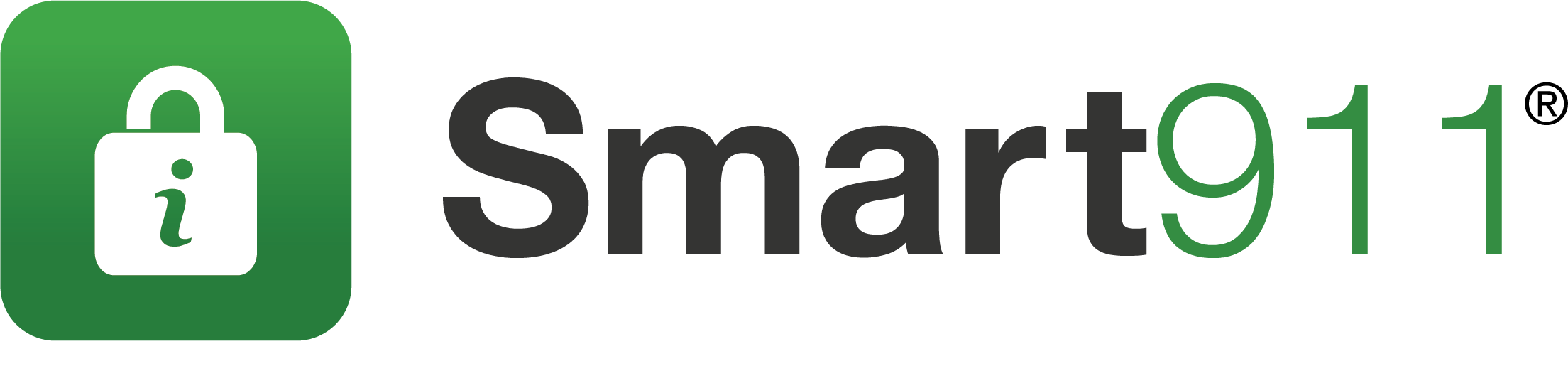 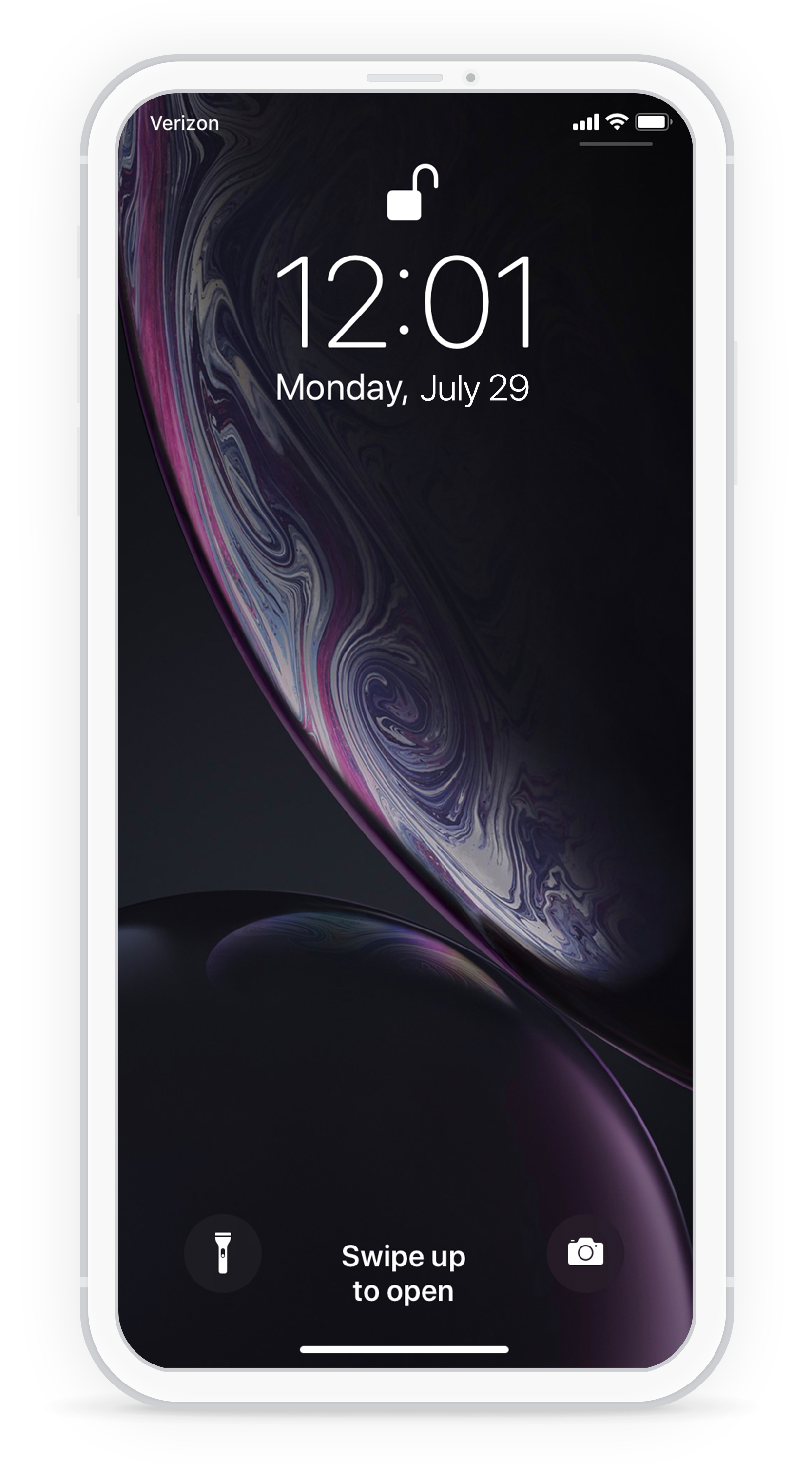 Are you prepared for a BLIZZARD?
Opt-in to weather alerts through the Smart911 App or your County opt-in page!
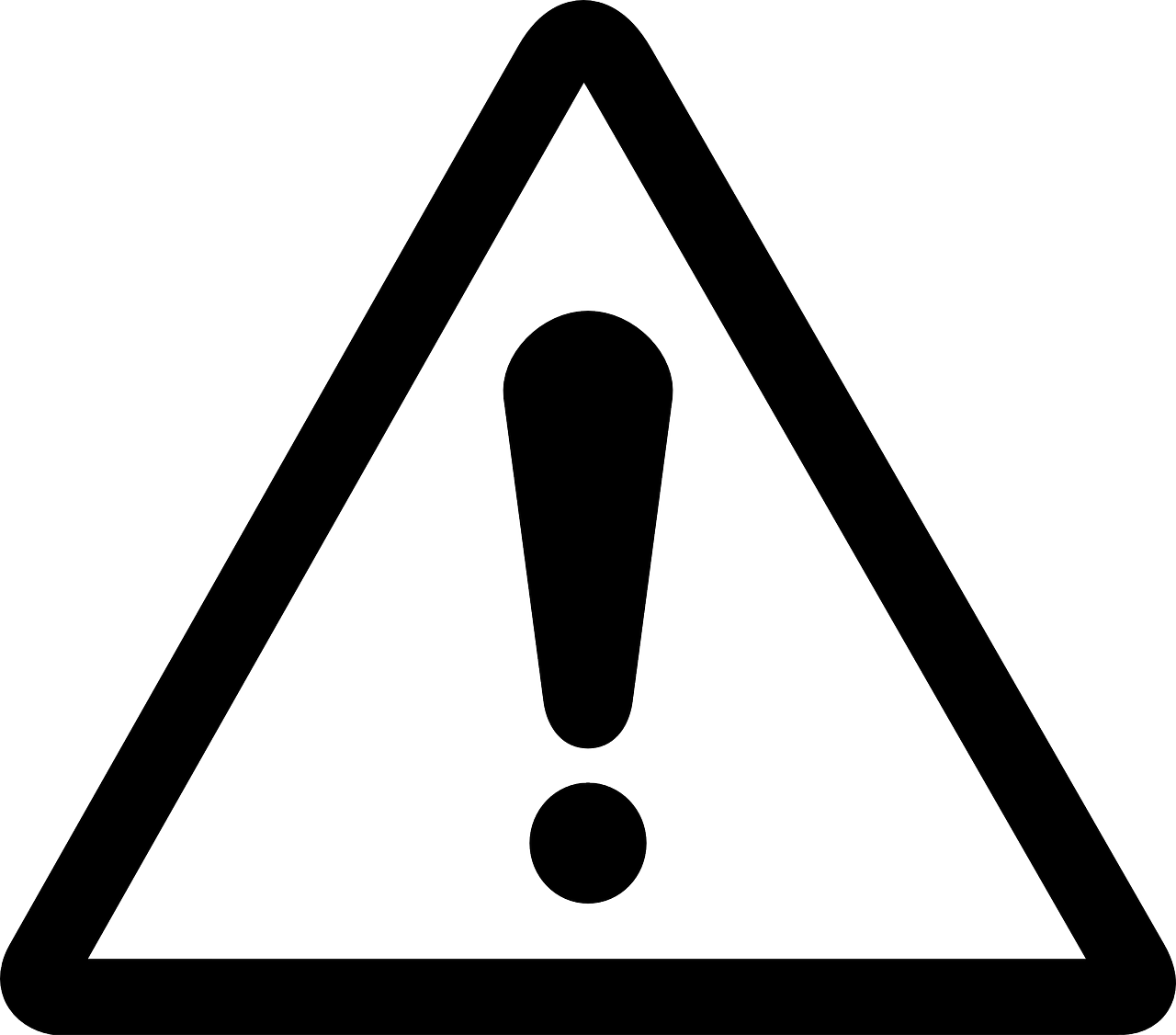 Emergency Alert
Blizzard Warning in this area until 7:30 AM. Avoid travel.
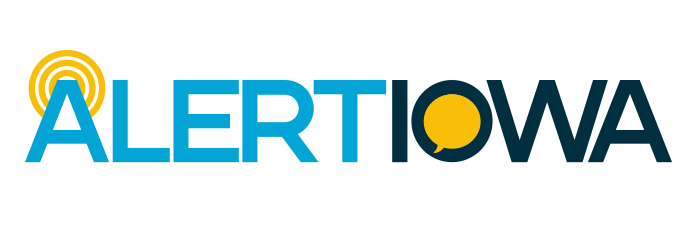 POWERED BY:
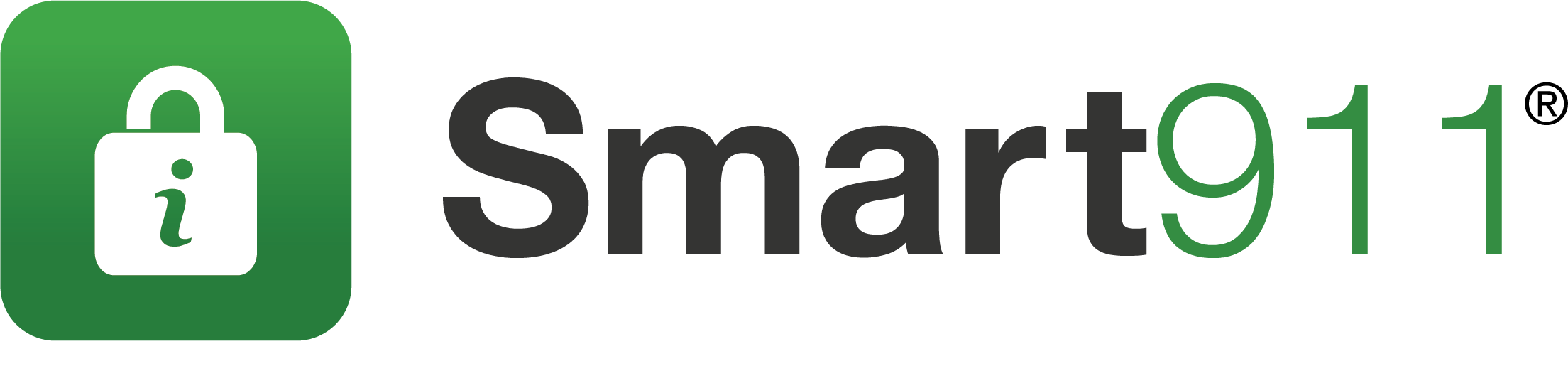 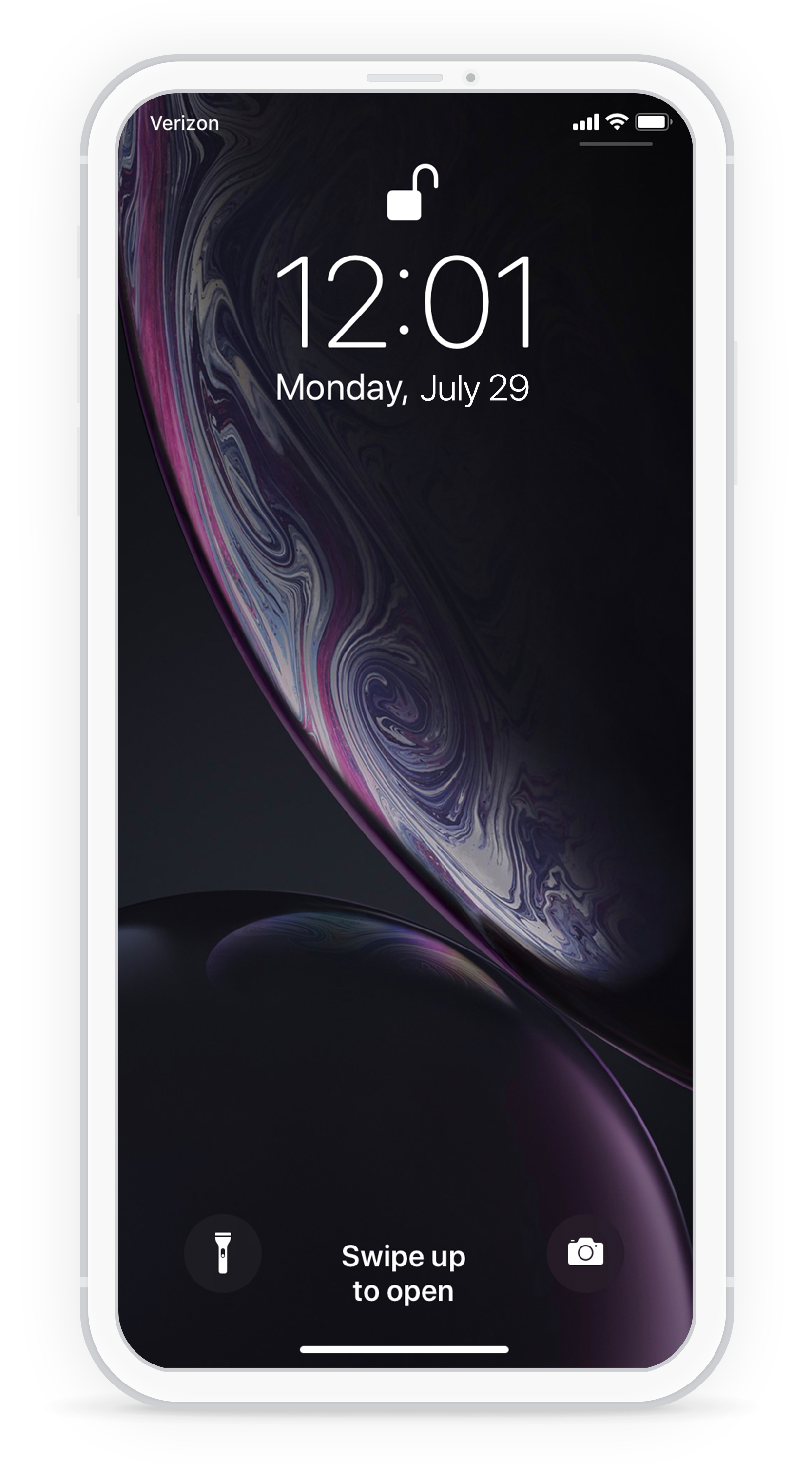 Are you prepared for a FIRE?
Opt-in to weather alerts through the Smart911 App or your County opt-in page!
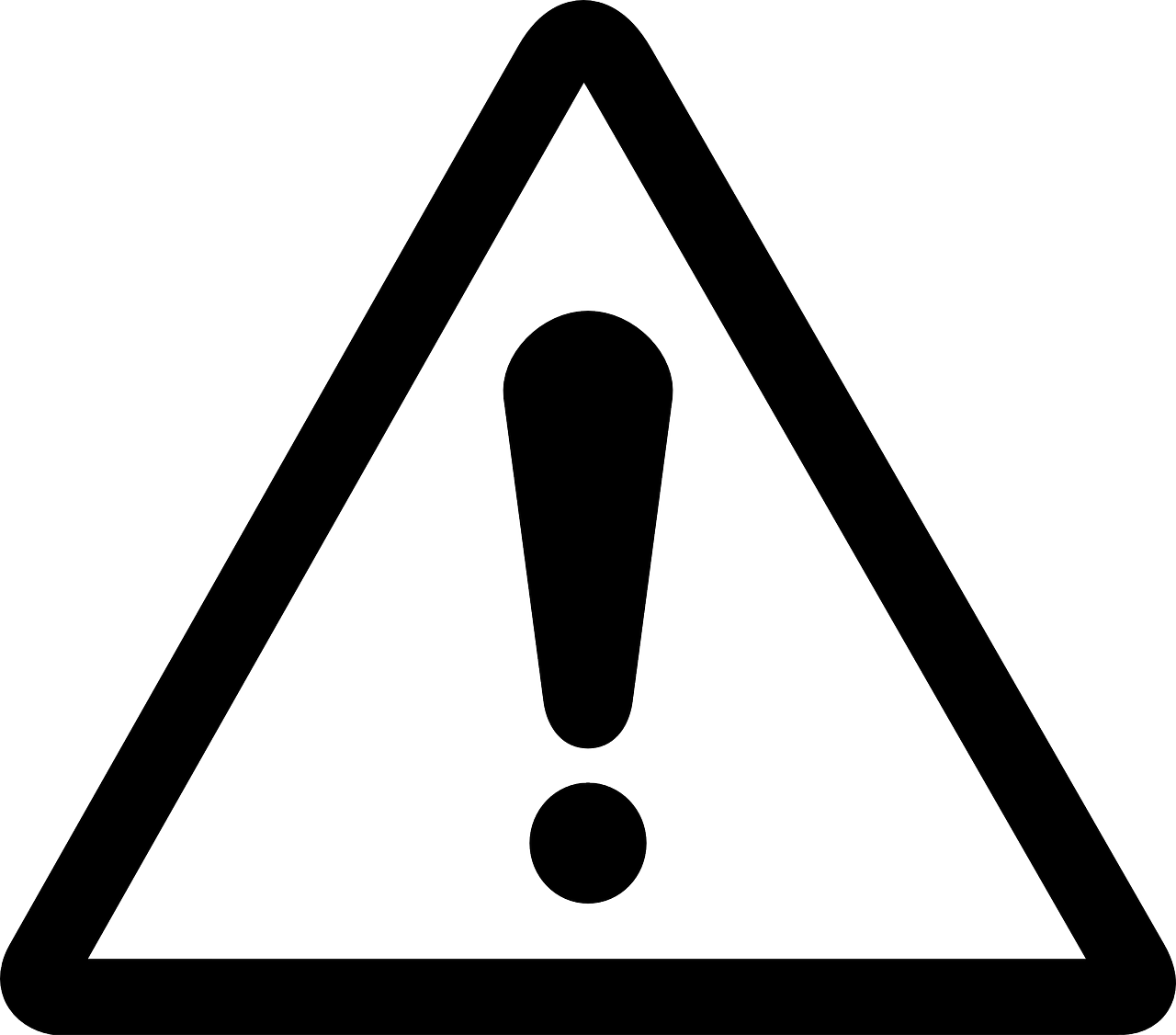 Emergency Alert
Elevated Fire Danger in this area until 9:30 PM. Avoid burning.
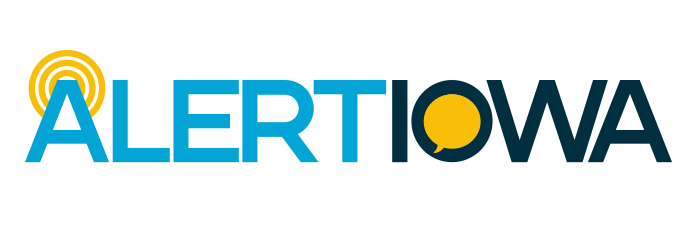 POWERED BY:
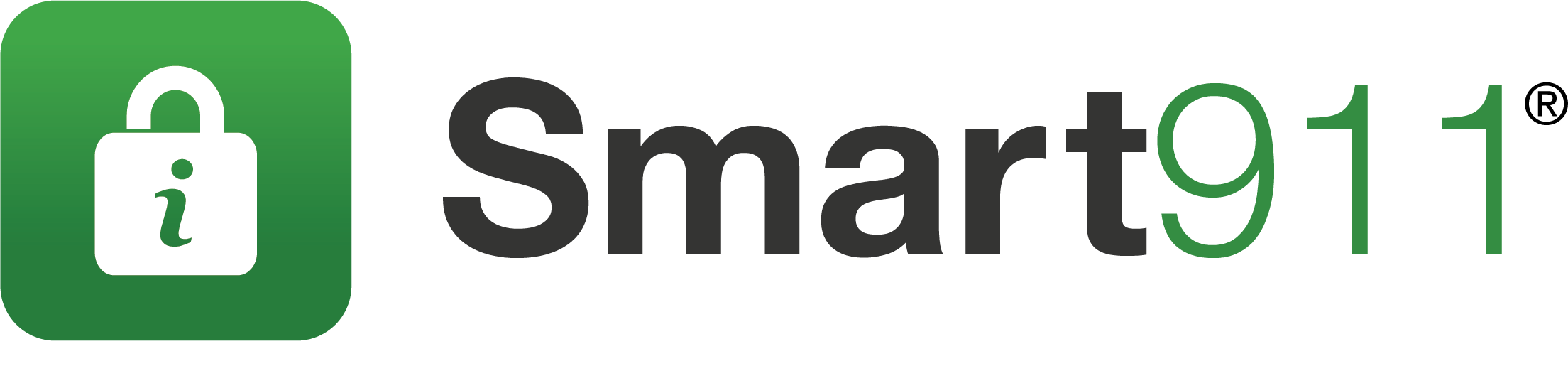 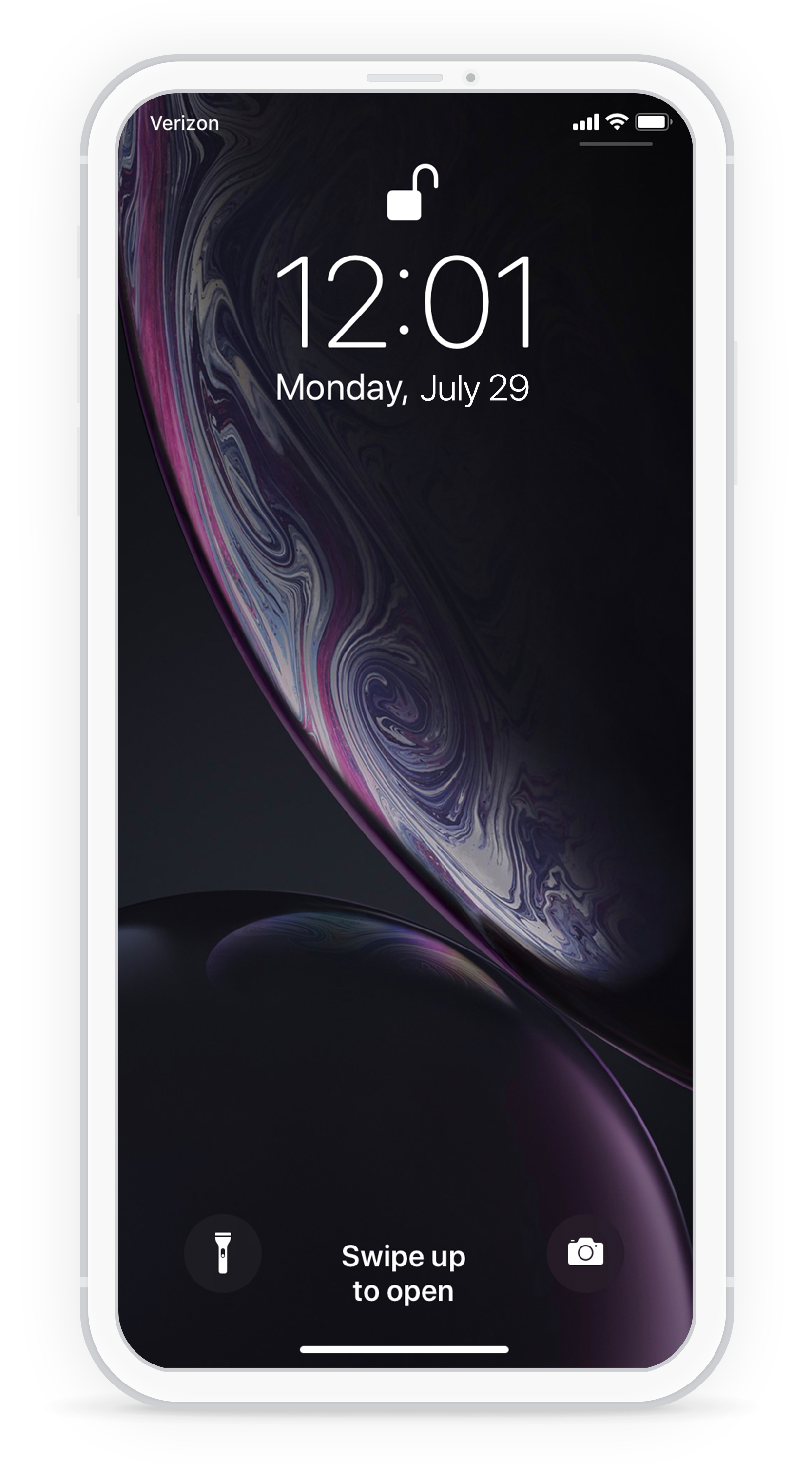 Are you prepared for a FLOOD?
Opt-in to weather alerts through the Smart911 App or your County opt-in page!
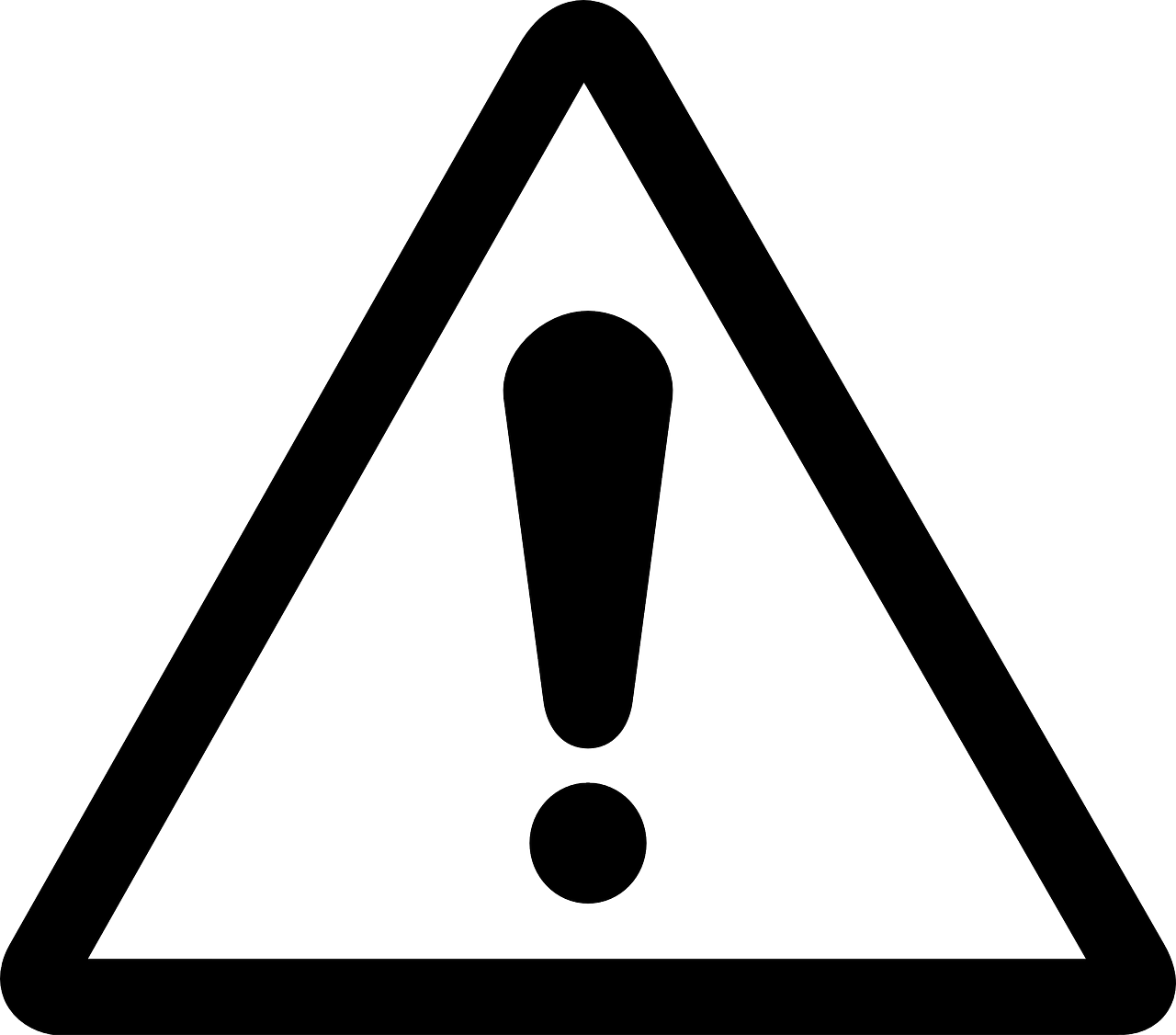 Emergency Alert
Flash Flood Warning in this area until 6:30 PM. Avoid flood areas.
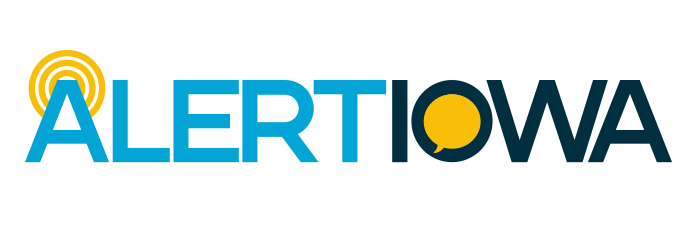 POWERED BY:
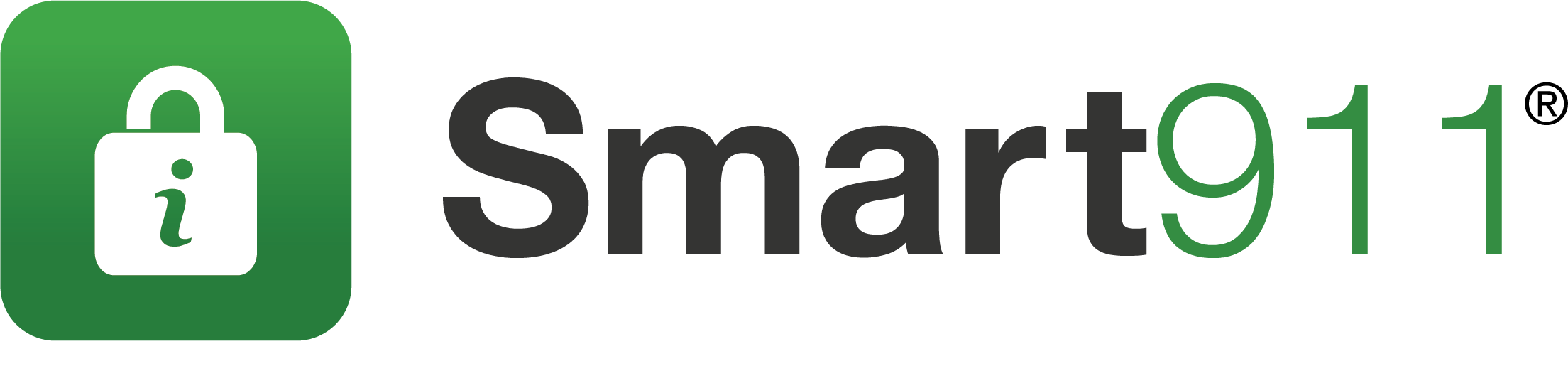 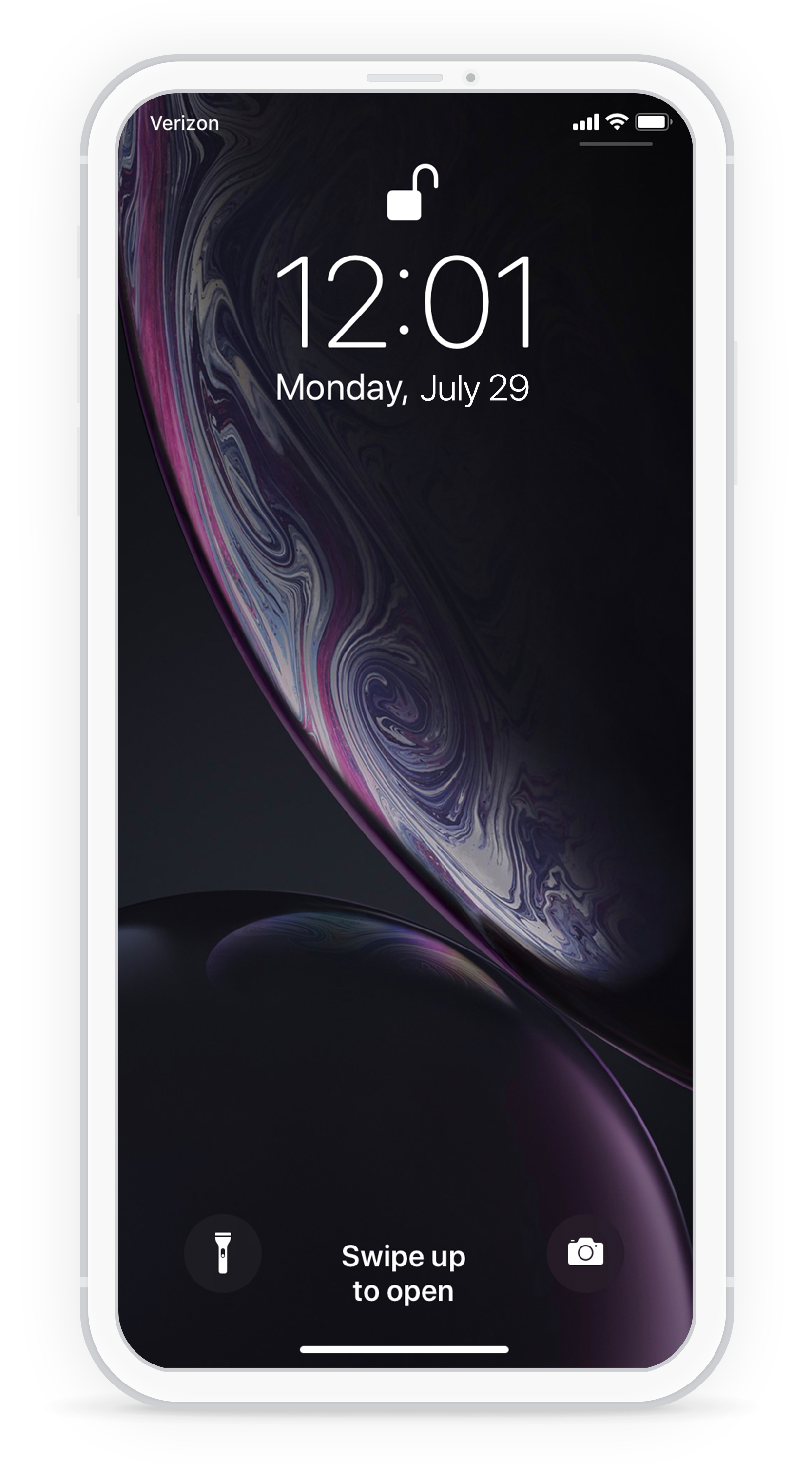 Are you prepared for a TORNADO?
Opt-in to weather alerts through the Smart911 App or your County opt-in page!
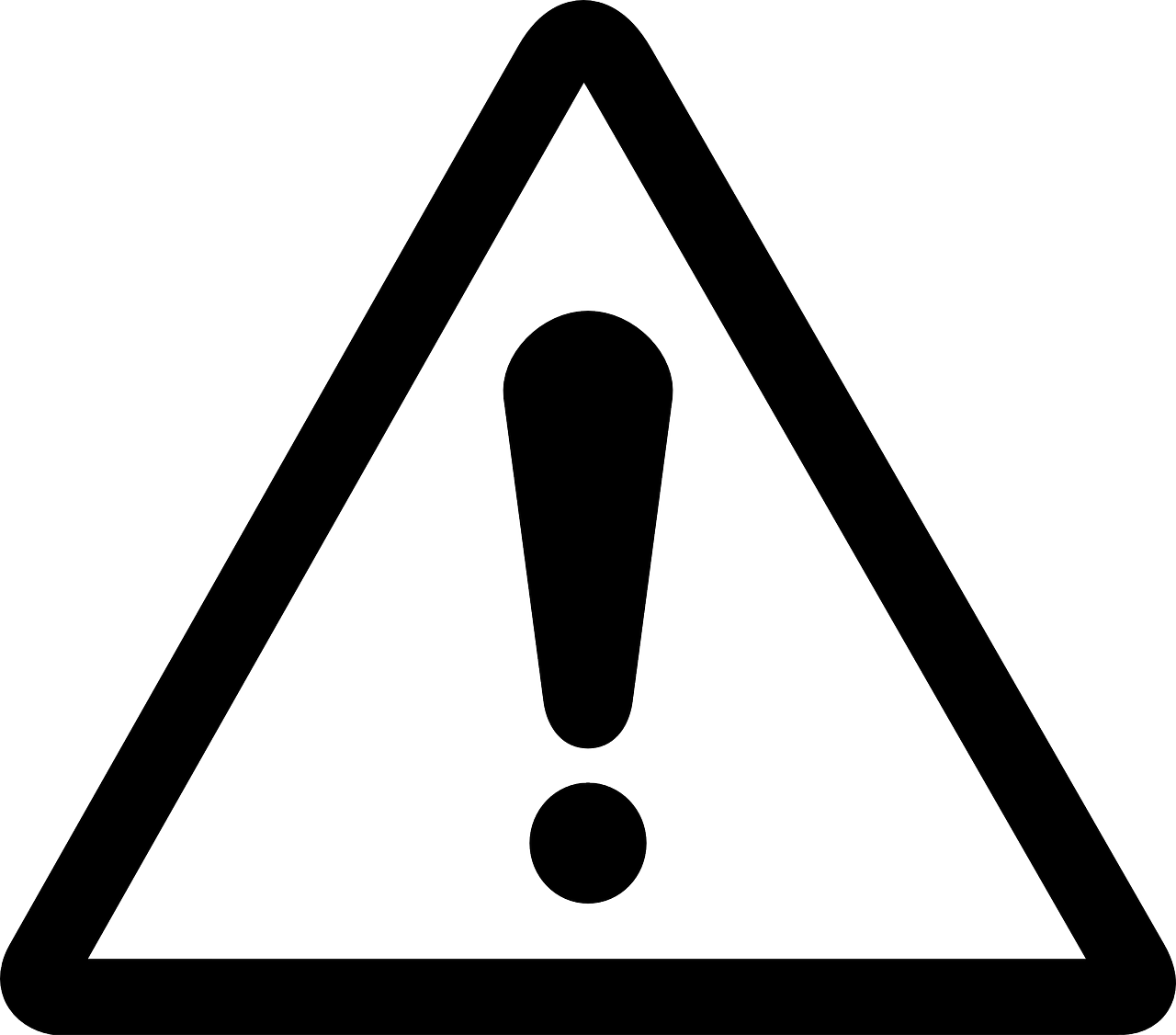 Emergency Alert
Tornado Warning in this area until 3:30 PM. Take shelter now.
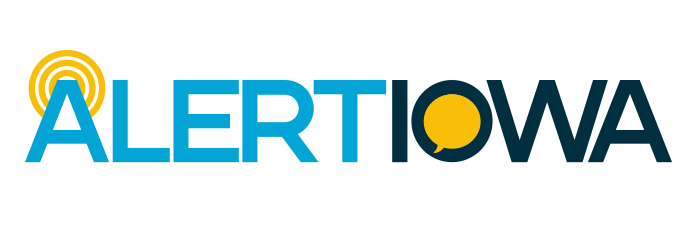 POWERED BY:
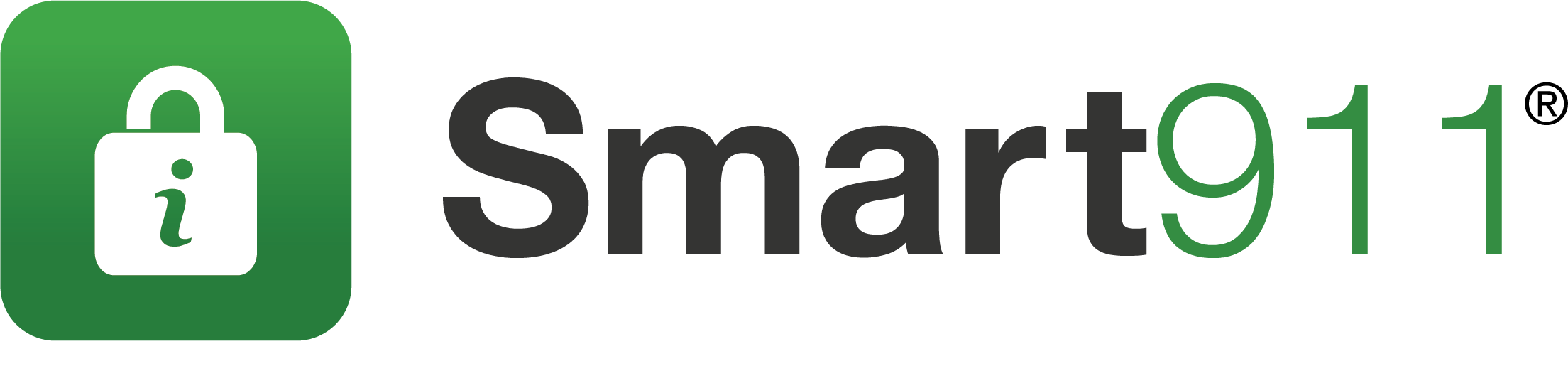